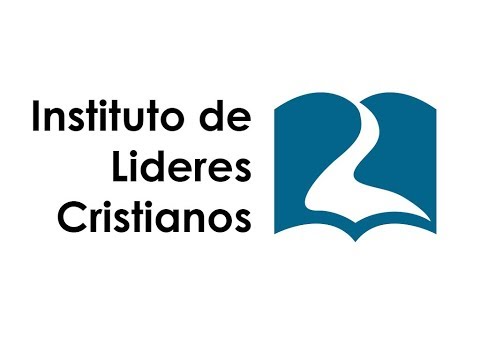 MINISTERIO JUVENIL
David Leví Orta Álvarez
La Gran Meta
Si ustedes tuvieran todos los recursos y permisos para hacer todo lo que sueñan con sus ministerios juveniles…¿Qué harían?
¿Para qué debe existir un ministerio juvenil?
¿Para qué debe existir un ministerio juvenil?
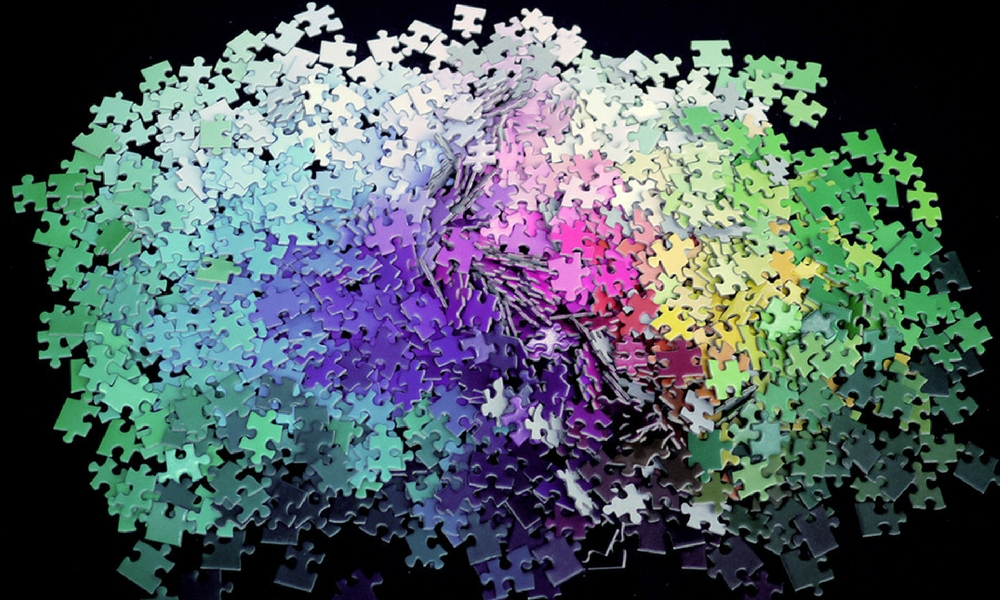 ¿Para qué debe existir un ministerio juvenil?
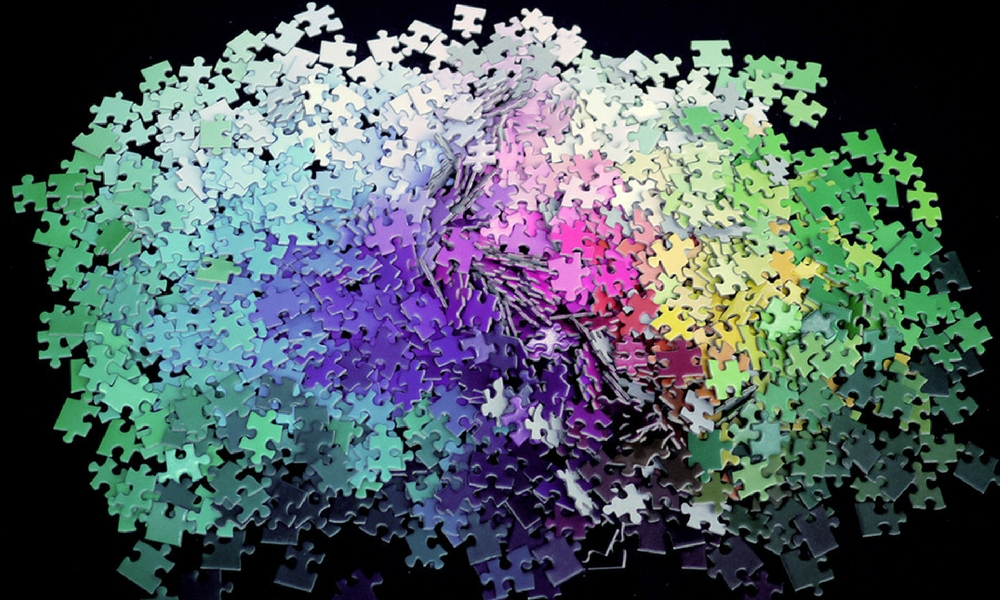 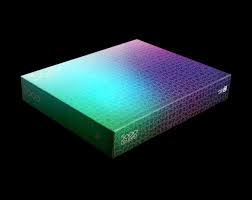 Acompañar a los jóvenes de la niñez a la adultez siendo sensibles a sus necesidades
Colosenses 1:28NVI28 A este Cristo proclamamos, aconsejando y enseñando con toda sabiduría a todos los seres humanos, para presentarlos a todos perfectos en él.
La Gran Meta:
La Gran Meta:
Madurez
Madurez Espiritual
Mateo 22:37-40
Mateo 28:19-20
Mateo 22:37-40NVI —“Ama al Señor tu Dios con todo tu corazón, con todo tu ser y con toda tu mente” —le respondió Jesús—. Este es el primero y el más importante de los mandamientos. El segundo se parece a este: “Ama a tu prójimo como a ti mismo”. De estos dos mandamientos dependen toda la ley y los profetas.
Mateo 28:19-20NVIPor tanto, vayan y hagan discípulos de todas las naciones, bautizándolos en el nombre del Padre y del Hijo y del Espíritu Santo, enseñándoles a obedecer todo lo que les he mandado a ustedes. Y les aseguro que estaré con ustedes siempre, hasta el fin del mundo.
1. Adoración:
1. Adoración: “Amarás al Señor tu Dios con todo lo que eres”
1. Adoración: “Amarás al Señor tu Dios con todo lo que eres”2. Servicio:
1. Adoración: “Amarás al Señor tu Dios con todo lo que eres”2. Servicio: “Amarás a tu projimo como a ti mismo”
1. Adoración: “Amarás al Señor tu Dios con todo lo que eres”2. Servicio: “Amarás a tu projimo como a ti mismo”3. Evangelismo:
1. Adoración: “Amarás al Señor tu Dios con todo lo que eres”2. Servicio: “Amarás a tu projimo como a ti mismo”3. Evangelismo: “Vayan y hagan discípulos
1. Adoración: “Amarás al Señor tu Dios con todo lo que eres”2. Servicio: “Amarás a tu projimo como a ti mismo”3. Evangelismo: “Vayan y hagan discípulos4. Discipulado:
1. Adoración: “Amarás al Señor tu Dios con todo lo que eres”2. Servicio: “Amarás a tu projimo como a ti mismo”3. Evangelismo: “Vayan y hagan discípulos4. Discipulado: “Bautizándolos en el                         nombre del Padre, Hijo y Espíritu Santo, enseñándoles a obedecer”
Bibliografía
Leys, L. (2009) El Ministerio Juvenil Efectivo. Miami, Florida: Editorial Vida